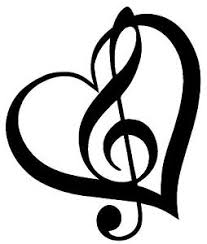 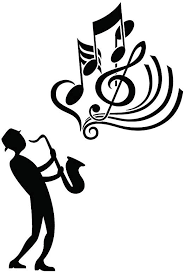 МУЗИЧКА КУЛТУРА
4. РАЗРЕД
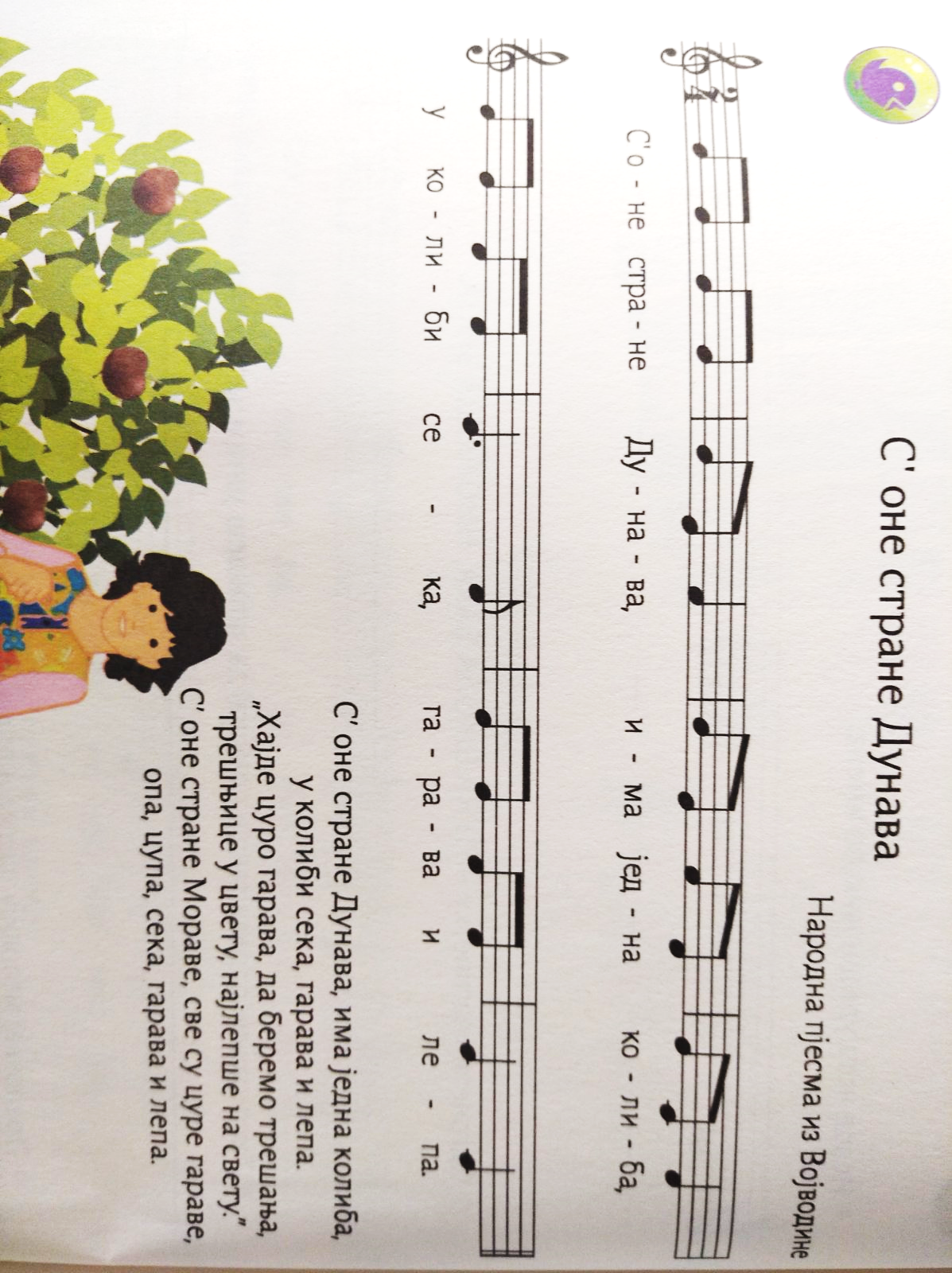 С’ оне стране Дунава
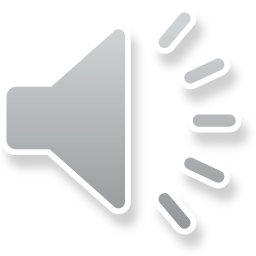 Народна пјесма из Војводине
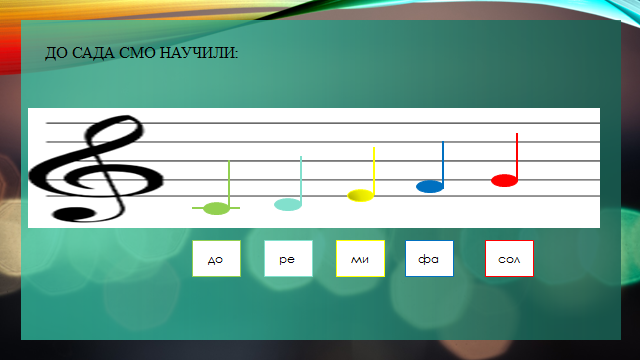 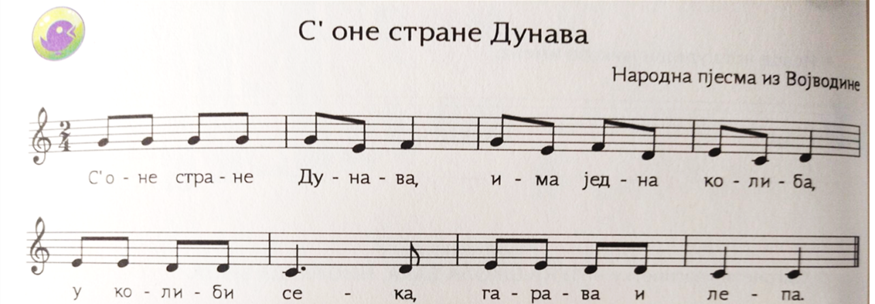 сол
Пјевајмо заједно
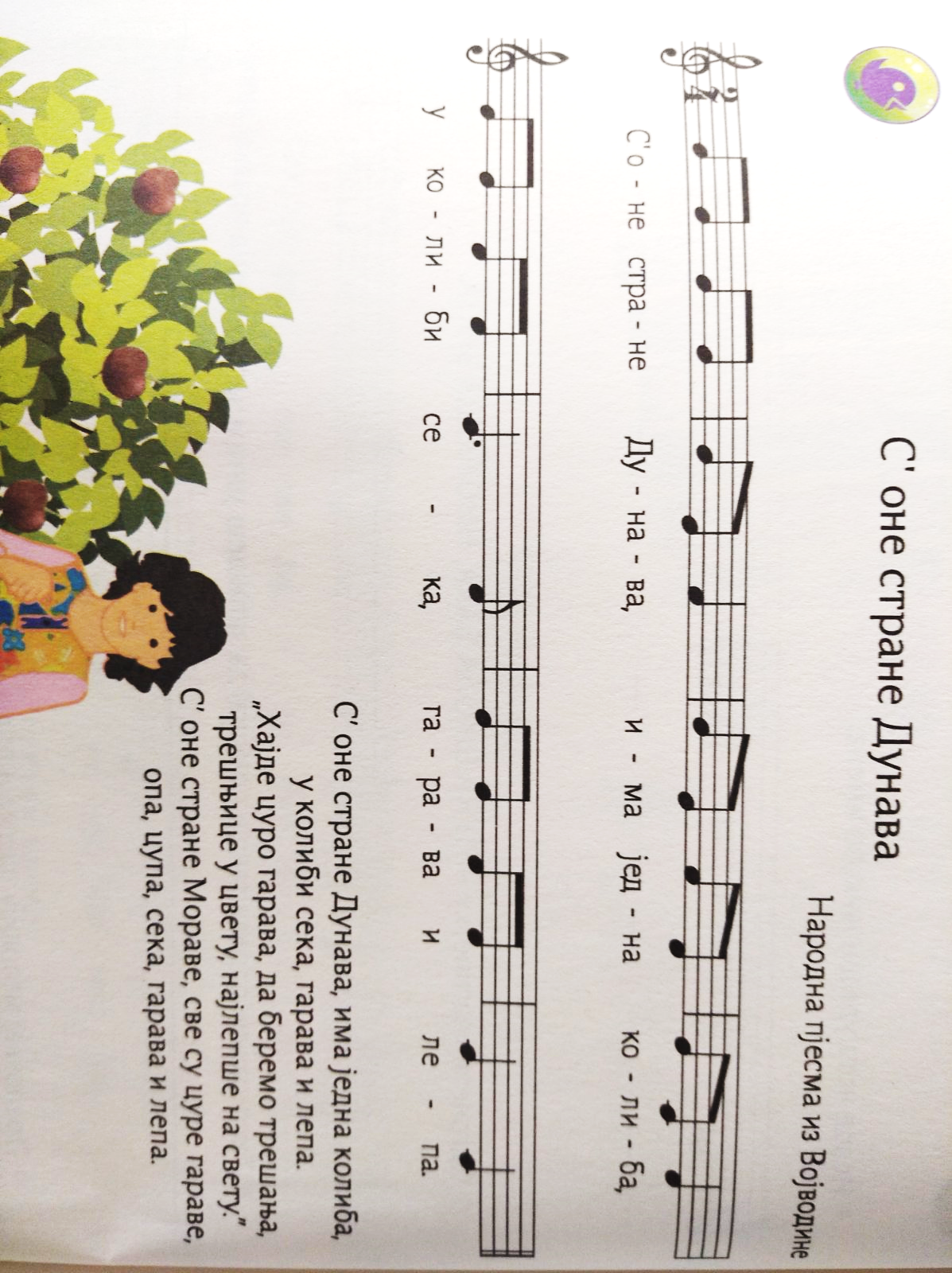 Задатак за самостални рад
Означи ноте у нотном тексту који се налази на 22. стр. уџбеника.